NIEPEŁNOSPRAWNOŚĆ
NIEPEŁNOSPRAWNI POLACY
I ICH OSIĄGNIĘCIA
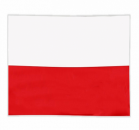 KATARZYNA ROGOWIEC
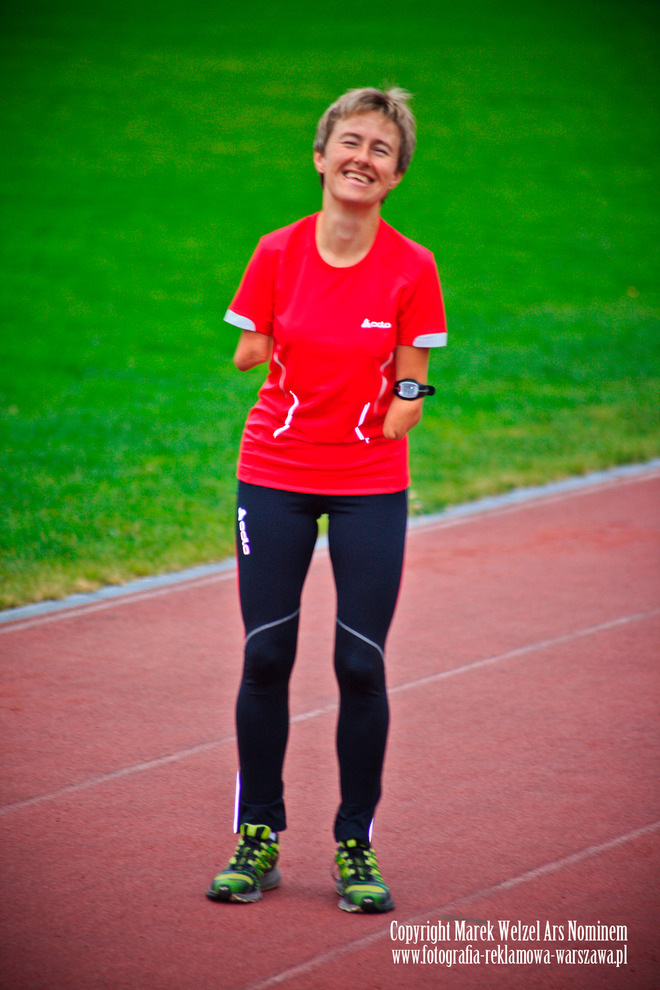 Urodzona 
14 października 1977 r. 
w Rabce-Zdroju.
Jako 3-letnie dziecko straciła w wypadku rolniczym obie ręce. Ale to nie przeszkodziło jej nigdy w byciu samodzielną. Kiedy nauczycielka od prac ręcznych porozumiała się z jej mamą w sprawie "pewnych prac", które mama może wykonać za Kasię ("bo przecież serwetki bez rąk nie wyszyje") postanowiła udowodnić, że jest inaczej - nauczyła się szyć zębami. I tak już zostało. Nie mając rąk jest w stanie dokonać więcej niż osoby pełnosprawne czekające na swoją szansę w życiu.
Polska                                                                                                                                                 paraolimpijka , ekonomistka,działaczka społeczna , kandydatka        do parlamentu Europejskiegow wyborach w roku  2014 .
Ukończyła Finanse i Bankowość w Akademii Ekonomicznej w Krakowie ze specjalizacją finanse publiczne . Po studiach pracowała w Regionalnym Ośrodku Polityki Społecznej – samorządzie województwa przez 10 lat.
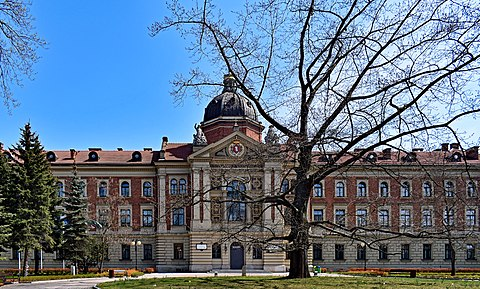 Ukończyła studia podyplomowe na kierunku: Zarządzanie Personelem w Wyższej Szkole Zarządzania Personelem w Warszawie
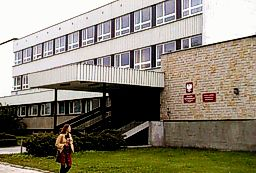 Studia podyplomowe na kierunku: Ekonomia społeczna na Uniwersytecie Ekonomicznym w Krakowie
.
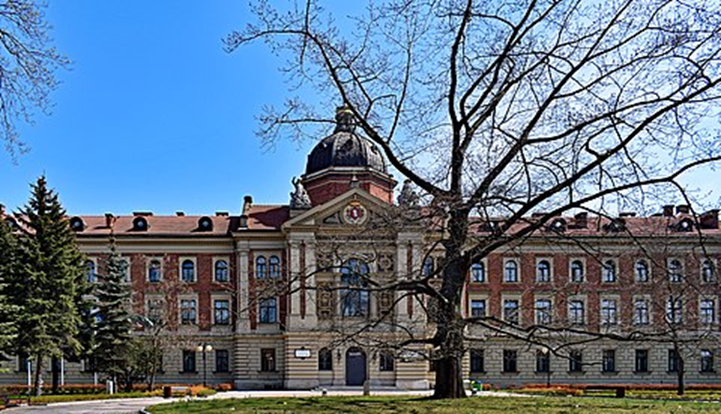 NAGRODY I  ODZNACZENIA 1
Postanowieniem Prezydenta RP z dnia 7 kwietnia 2006 za wybitne zasługi dla rozwoju sportu została odznaczona  Krzyżem Kawalerskim Orderu Odrodzenia Polski.
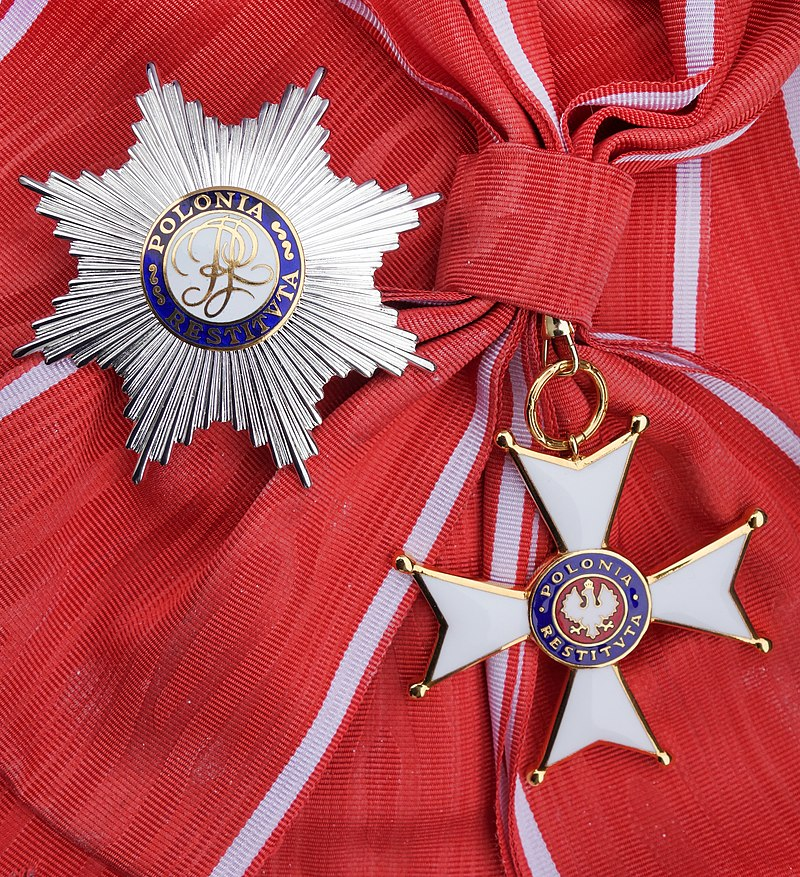 NAGRODY I ODZNACZENIA  2
Liczne nagrody Marszałka Województwa Małopolskiego, a także Brązowy Medal Honorowy za Zasługi dla Województwa  Małopolskiego.
Zwyciężczyni 73 Plebiscytu Gala  Mistrzów                                                                      Sportu, kategoria Sportowiec Niepełnosprawny 2006.
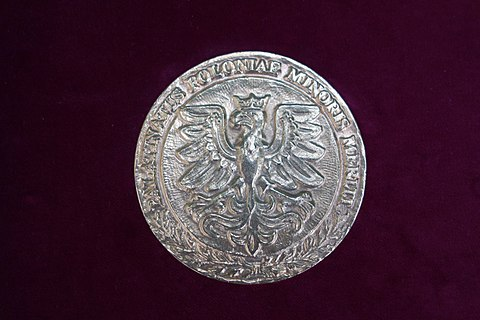 NAGRODY I ODZNACZENIA 3
2 grudnia 2022 za wybitne zasługi dla rozwoju i upowszechniania sportu osób niepełnosprawnych, za promowanie Polski na arenie międzynarodowej została odznaczona Krzyżem Oficerskim Orderu Odrodzenia Polski.
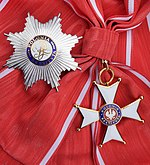 W 2010 roku założyła Fundację Katarzyny Rogowiec Avanti , której głównym celem jest wspieranie osób niepełnosprawnych, działalność charytatywna oraz nauka i edukacja.

Od marca 2006 roku jest Członkinią Rady Zawodników przy Międzynarodowym Komitecie Paraolimpijskim, a od stycznia 2009 roku członkinią Komitetu Zawodników przy Światowej Agencji Antydopingowej.

Kilkakrotnie była obserwatorem największych imprez sportowych świata, zbierając doświadczenia organizacyjne na olimpiadach w Pekinie, Londynie, czy Igrzyskach Wspólnoty Brytyjskiej w Nowym Delhi w 2010 roku.
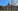 AGATA SŁOMKA KL :5Źródła :  -Wikipedia-www.katarzynarogowiec.pl